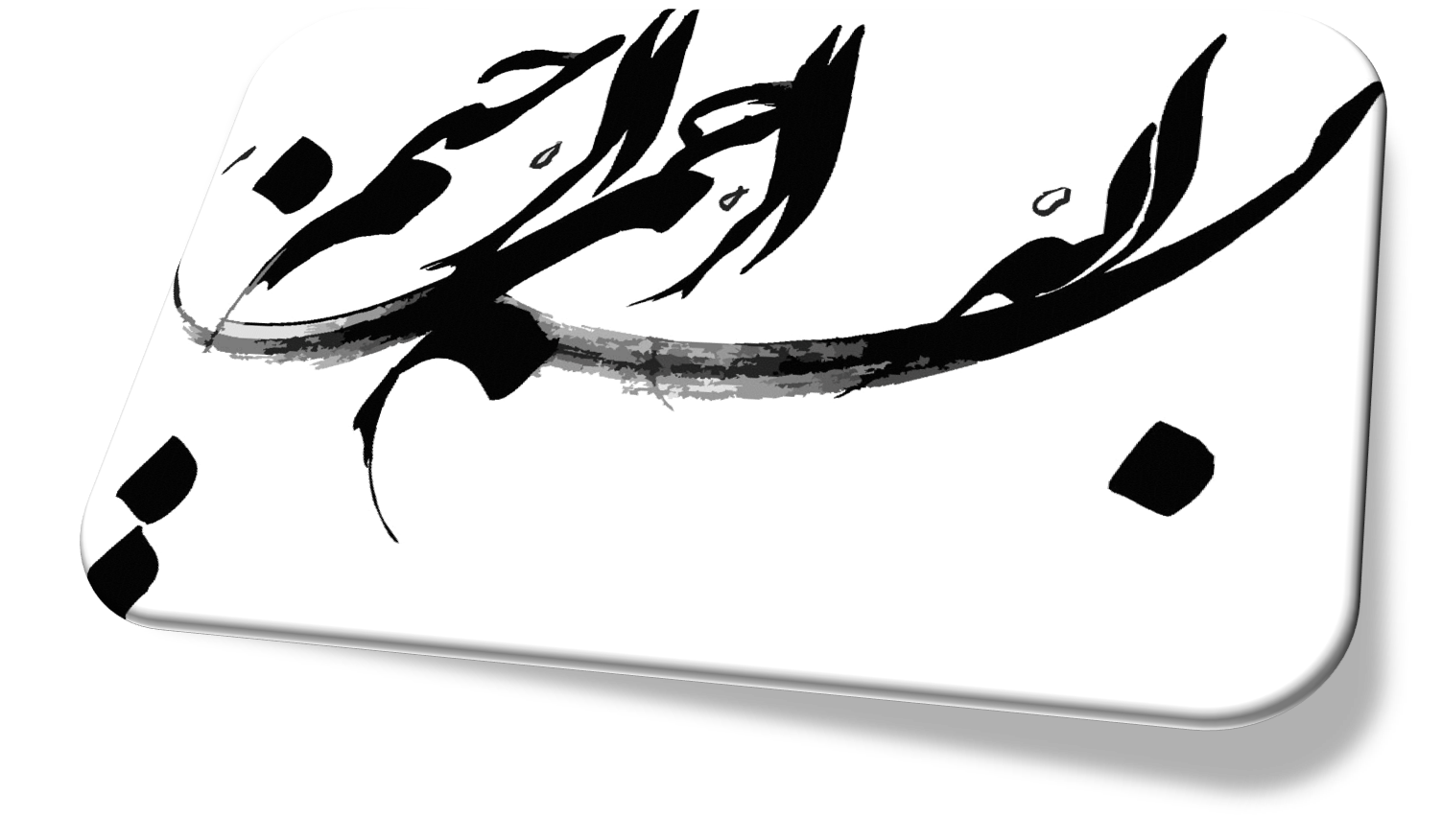 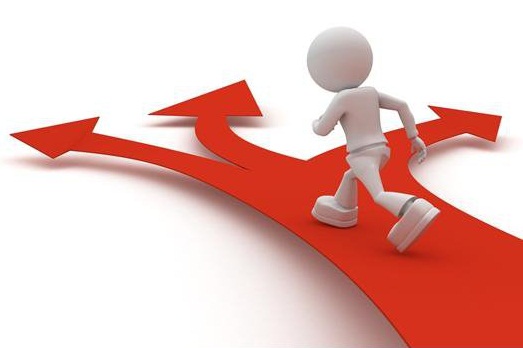 شناخت و تدوین هدفهای آموزشی
در حیطه های شناختی ، عاطفی و روانی
تعریف هدف 

هدف به منزله روشی است برای دگرگون ساختن موقعیت موجود، و هدف شایسته هدفی است که با توجه به اوضاع و احوال موجود گرفته می شود. 

هدف وسیله ای است که به فعالیت فرد جهت معینی میدهد
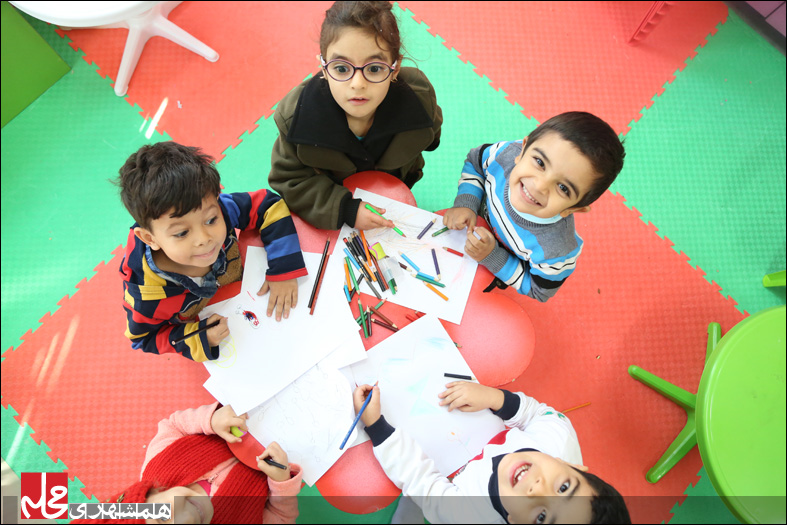 اصول جان دیویی در تعیین هدف های آموزشی
ضرورت تعیین و تنظیم هدفهای آموزشی در فرایند تدریس- یادگیری
تا فرد نداند مقصدش کجاست هرگز نمی تواند به گزیش بهترین راه رسیدن به آن بپردازد
طبقه بندی نیازهای انسان توسط مزلو:
سطوح یادگیری در حیطه شناختی
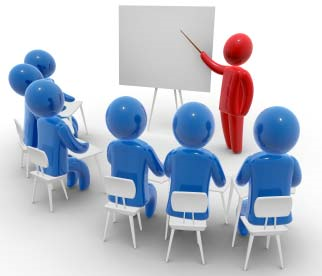 حیطه شناختی
به آنچه شاگرد باید بداند و بفهمد سروکار دارد در این حیطه عامل فهمیدن نقش اصلی را بر عهده دارد  
این حیطه در شش سطح یا طبقه قرار
 می گیرد
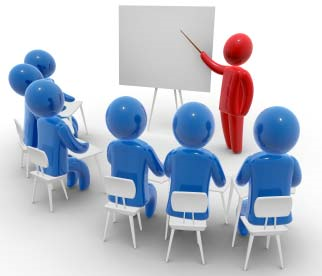 دانش
در این سطح ، از دانش آموز انتظارمی رود که همان چیزهایی را که آموخته است عینا و به طور حفظی باز پس دهد 
دانش  بر حافظه دانش آموز تکیه دارد 
مهمترین اشکالی این سطح از یادگیری زیاده روی 
معلمان در استفاده از آن از یک طرف  و به سرعت از یاد رفتن مفاهیم از طرف دیگر 
اما بهرحال به خاطر سپردن و بازگویی دانش بالاترین سطوح یادگیری است
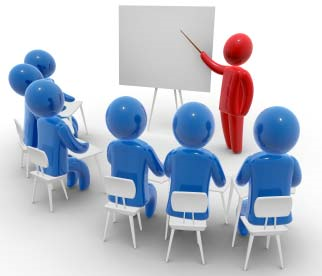 مثال : حیطه دانش
استانهای غرب ایران را نام ببرید 
خواص هوا را بنویسید 
معنی کلمات زیر را بنویسید   ایثار -----  
صیف -----  حراست -----
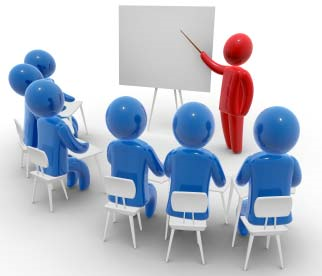 درک و فهم (فهمیدن )
یادگیری در این سطح عبارت است از توانایی پی بردن به مفهوم یک مطلب و تبیین آن با جملاتی که شخص می سازد   
هنگامی که دانش آموز گفتاری را می شنود از وی انتظار میرود که معنی آن را درک کند و از مواد یا اندیشه هایی که در آن نهفته است استفاده فکری و عملی ببرد 
ارزش یادگیری این طبقه در مقایسه با طبقه قبلی بیشتر است زیرا آموخته های عمیق تر هستند و معمولا مطالبی که با فهمیدن همراه باشند دیرتر فراموش می شوند
مثال : حیطه درک و فهم
اگر ما از دانش آموزبخواهیم اصطلاحات و تعارف را عینا تکرار کند توانایی اورا در حیطه دانش سنجیده می شود اما اگر اصطلاحات را با عبارتهای متفاوتی در کتاب نیامده باشد تعریف کنیم آموخته دانش آموزرا در طبقه درک و فهم میسنجیم 

مثال : در بیت زیر قافیه کدام است 
به نام خداوند خورشید و ماه          که دل را به نامش خرد داد راه
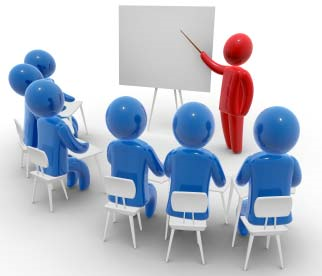 سطح فهمیدن دارای سه جز فرعی است شامل 
1) ترجمه      2) تفسیر     3) برون یابی  



.
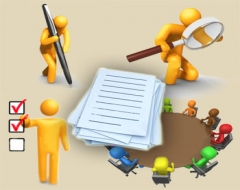 به کار بستن
طبقه کاربرد مستلزم فهمیدن روشها ، نظریه ها . اصولی است که در موقعیت خاص بکار میرود 
اغلب شنیده ایم که معلمان می گویند اگر دانش آموز واقعا مطلبی را بفهمد  می تواند آن را به کار
 بندد.
چه تفاوتی بین درک و فهم و به کار بستن وجود دارد ؟
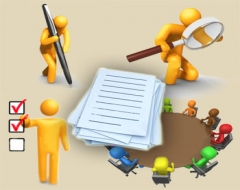 درطبقه درک و فهم  هنگامی که دانش آموز مفهومی را فهمید اگر موارد کاربرد آن به وی گفته شود می تواند آن را به کار برد در حالی که 
درطبقه کاربرد  اگر دانش آموز در موقعیت مناسب قرار بگیرد مفهومی را که یاد گرفته بدون کمک از دیگران به کار می برد
مثال کاربرد (به کار بستن)
چهار جهت اصلی ( شمال ،جنوب ، شرق،مغرب) مدرسه خود را با کشیدن یک نقشه مشخص کنید خیابان ها و ساختمانهای اطراف مدرسه را نشان دهید
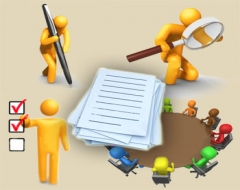 تحلیل
در طبقه تجزیه و تحلیل بر تقسیم کردن مباحث یا پدیده ها به اجزای تشکیل دهنده آنها و همچنین برکشف روابط اجزا و طریقه سازمان بندی آنها تاکید می شود 
تحلیل را به عنوان یک هدف آموزشی می توان به سه سطح جزئی تر تقسیم کرد 
سطح اول : از فراگیر انتظار میرود که موضوع را به اجزای تشکیل دهنده آن تجزیه کند 
سطح دوم : از فراگیر خواسته میشود روابط میان عناصر را مشخص کند تا پیوند و کنش های 
متقابل آنها تعیین شود .
سطح سوم :  شناخت اصول سازمانی
مثال تجزیه و تحلیل
کلمه های زیراز چه بخشها و صداهایی تشکیل شده اند 
استکان – بازرگان – درشکه – صبحانه 
یک سال شمسی را به اجزاء کوچکتر تقسیم کنید 
چرا شباهتهای یک خرگوش به گربه بیشتر است تا به کبوتر ؟
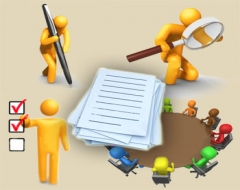 ترکیب
یادگیرنده می تواند عواملی را که در مرحله تحلیل از همدیگر تفکیک کرده بود به طریقی نو برای گرفتن یک معنی جدید با هم ترکیب کند.
مثال ترکیب
با استفاده از عملیات زیر یک مسئله طرح کنید 
125=5*25
50=75-125
ارزشیابی و قضاوت
ارزشیابی و قضاوت آخرین و عالی ترین مرحله شناخت است
قضاوت درباره ارزش اندیشه ها ، کارها ، راه حل ها ، روشها ، موا د و غیره برای مقصود یا منظوری معین  
دونوع ارزشیابی
ارزشیابی درونی و ارزشیابی بیرونی
مثال  ارزشیابی
جمله هایی زیر را باهم مقایسه کرده و صحیح ترین جمله را انتخاب کنید 
الف : در مدارس ما همه چیز می آموزند بجز فارسی
ب: در مدارس ما بجز فارسی همه چیز می آموزند 
ج: فارسی بجز همه چیز در مدارس ما می آموزند 
د: در مدارس ما همه چیز بجز فارسی می آموزند
حیطه عاطفی
شامل 5 طبقه 
1-دریافت 
2-واکنش
3-ارزش گذاری 
4-سازمان بندی 
5- تبلور
دریافت و توجه
در این حیطه فرد نسبت به پدیده ها و محرکات آگاه و حساس بوده و مایل به دریافت و توجه به آنها است 
اینجا هدف حفظ کردن یا توانایی به خاطر آوردن چیزی نیست ، بلکه مقصود آن است که با ایجاد فرصت مناسب فرد از آنچه مورد نظر است آگاه گردد بنابراین وظیفه معلم با ایجاد شرایط مطلوب توجه شاگرد را نسبت به پدیده مورد نظر جلب کند 
این حیطه پایین ترین سطح حیطه عاطفی است
واکنش
در این حیطه بارفتارهایی سروکار داریم که فراتر از توجه صرف به پدیده مورد نظر است 
در این سطح ، پذیرفتن و درک مساله کافی نیست ، بلکه شخص باید 
واکنشی در مورد مساله مورد نظرش نشان دهد 
در این مرحله فرد فعالانه توجه می کند 
مانند میل به پذیرفتن مقررات بهداشتی مدرسه 
عمل کردن به دستورات ایمنی 
رعایت صرفه جویی در عمل
ارزش گذاری
ارزشگذاری مبتنی بر درونی کردن دسته معینی از ارزش ها ست 
این طبقه دارای سه سطح فرعی است 
سطح اول فرد یک ارزش را می پذیرد اما جنبه موقتی دارد 
سطح دوم فرد نسبت به آن ارزش به اندازه کافی متعهد است 
سطح سوم فرد نسبت به ارزشی که پذیرفته هم احساس تعهد می کند هم رفتارش را با ثبات عاطفی همراه می شود
سازمان دهی ارزش ها
1-ادغام ارزش های مختلف 2:رفع تعارضات بین آنها 
3:بنا نهادن یک نظام ارزشی پایدار و منسجم 
فرد در این مرحله ارزش های ناهمگن را کنار هم قرار می دهد و به مجموعه همگن و دور از تضاد تبدیل می کند مثل برنامه ریزی زمان استراحت و  فعالیت های آموزشی
تبلور
در این طبقه فرد دارای نظامی از ارزش هاست که رفتار وی را برای مدتی طولانی کنترل می کند 
 جزویژگی های شخصی منحصر به فرد  و
فلسفه زندگی و جهان بینی فرد می شود
سطوح یادگیری در حیطه روانی- حرکتی
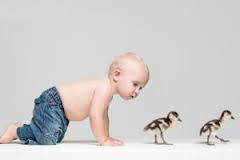 1) مشاهده و تقلید: شاگرد به مشاهده رفتار مربی-که مشغول انجام دادن مهارت مورد نظر است می پردازد
دانش آموزی که کلمات و جملات را روی خط ( کج) می نویسد 
(پایین سطح مهارتهای حرکتی است )

 2) اجرای عمل بدون کمک : باید میزان وابستگی شاگرد به مربی بسیار ناچیز شود طوری که نیاز به یاری مستقیم  مربی نباشد. اما نظارت و هدایت او در اجرای مهارت همچنان باید ادامه یابد
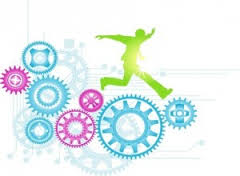 3) دقت در عمل: شاگرد باید کار را با دقت، سرعت و ظرافت انجام دهد. در این مرحله بازه نظارت و راهنمایی مربی مهم است 

4) هماهنگی حرکات: برقراری هماهنگی بین مجموعه ای از اعمال، با رعایت نظم و کارایی لازم.

 5) عادی شدن عمل: شاگرد به طور خودکار به انجام دادن کارهای دقیق و موزون عادت میکند.
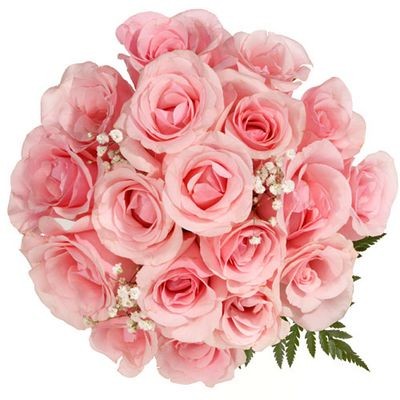 سپاسگذاریم از استاد گرانقدر و تمامی شما عزیزانی که دقایقی 
با ما همراه شدید
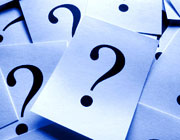